Une révolutionnaire dans l’industrie de mode
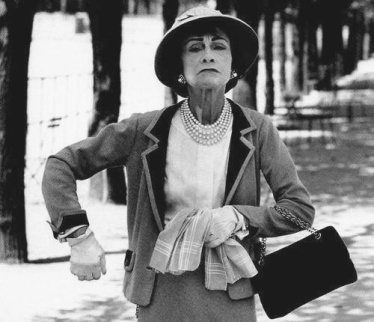 Isabelle Fassin
i_fassin@hotmail.com

niveau cible: B2
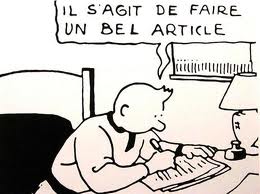 Une introduction…
Soyez les bienvenus ! 

Vous faites partie d’une équipe de journalistes qui, chaque 
mois, élabore une périodique culturelle Etoile. 

Ce mois-ci, le thème central est « la mode française : un aperçu ». 
Votre rédacteur vous a envoyé le lien suivant afin de vous informer 
du sujet de votre article. Regardons ensemble…
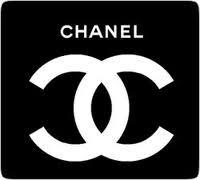 Les sites sont toujours cachés
derrière les icônes. Cliquez sur              
            pour  ouvrir le lien.)
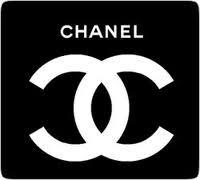 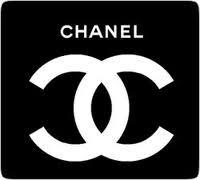 À la rédaction…
Avec le lien, il vous a laissé un petit mot:
Chers collègues,  j’attends de vous un article de trois A4 avec une histoire riche et bien élaborée sur la vie de Coco Chanel.  

Avant de commencer, répondez à la question suivante. “Que savez-vous déjà sur Coco Chanel? “ 

Notez vos idées dans le dossier que vous élaborez vous-mêmes en Word. Faites une petite discussion à deux.

Je vous envoie encore un courriel avec les instructions.

Bon travail!
Les instructions de la tâche...
Chers collègues,
Ci-dessous, les instructions concrètes.

Vous élaborez la webquest à deux. 
2. Vous avez 50 minutes pour faire des recherches. 
3. Vous élaborez les activités supplémentaires de la webquest  (indiquées par         ) et 
     vous notez les réponses dans un document Word, crée par vous-mêmes.

4. Vous rédigez un article de deux A4 sur Coco Chanel à  deux. Vous choisissez un thème   
    spécifique (vêtements, biographie,…). (Verdana, 10, interligne 1,5)
5. L’élaboration de l’article même se fait à la maison. Vous remettez l’article à la date 
     convenue. 
7. L’article élaboré est un excercice d’expression écrite complet: faites attention à la   
    grammaire et au vocabulaire.
8. Les sites sont des sources d’informations mais il est à vous de réécrire la documentation. 
     Le plagiat sera puni. 
     
Bonne chance!
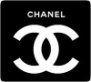 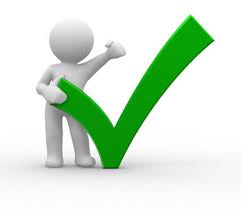 2. Objectifs
À la fin de cette webquest, vous êtes capables de:
chercher et de sélectionner de l’information de manière efficace
formuler votre opinion personnelle et de l’étayer avec des arguments constructifs
élaborer un article de manière structurée et soutenue, avec de l’information générale, des photos, des citations,…
mener à terme un travail de groupe.
donner des informations dans un français précis et correct. 

À la fin de cette webquest, vous:
 connaissez une des plus grandes couturières de la culture française (et du monde entier).
faites partie d’une plus grande entité: tous les groupes forment ensemble la rédaction d’une périodique. Votre article a de l’importance!
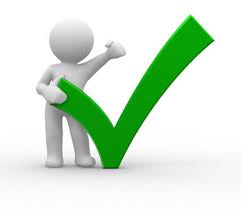 retour à ‘et maintenant?’
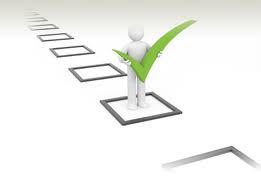 3. Évaluation (1)
Le dossier – la recherche:    25p
3. Évaluation (2)
l’article: 60 p
3. Évaluation (3)
travail de groupe: 15p
score total:
La vraie webquest: au travail!
COCO CHANEL:Une révolutionnaire dans l’industrie de mode
4. La vraie webquest: au travail!
A. découverte d’une vie 
 une vie (fille ?) normale
 son intérêt à la mode
B. Coco Chanel : une vie de vêtements, 
    de parfums, d’un style
C.  Et Coco Chanel aujourd’hui ?
l’héritage de Coco Chanel: la mode
Une biographie
« Coco avant Chanel »
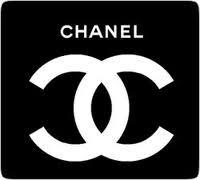 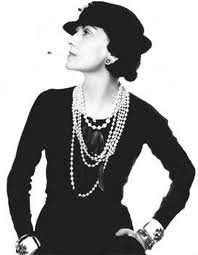 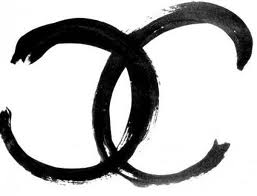 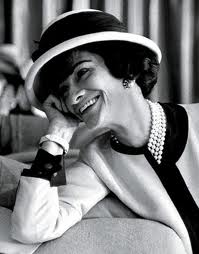 Servez-vous d’un dictionnaire en ligne si nécessaire…
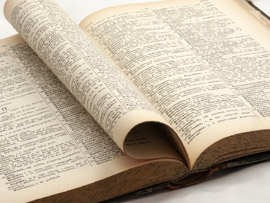 Cliquez sur l’image pour aller à ‘Larousse en ligne’
A. découverte d’une vie
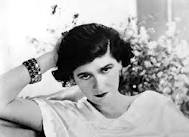 A. découverte d’une vie (1)
une vie (fille ?) normale:
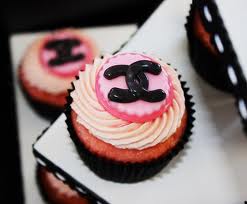 Coco, bien qu’elle soit célèbre, elle n’oublie jamais ses 
origines modestes. Après la mort de sa mère, son père 
la dépose à un orphelinat à douze ans. Là, elle apprend 
la solitude, mais aussi la force de l'imagination et de la 
volonté qui lui seront utiles plus tard. D’ailleurs, vous 
savez que son vrai nom c’est Gabrielle?
Donnez les deux explications pour ce surnom.
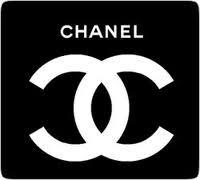 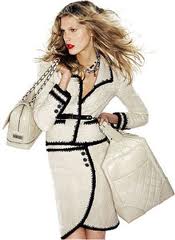 A. découverte d’une vie (2)
2. son intérêt à la mode
Coco entre très vite dans l’industrie de mode, probablement, même sans être 
très  consciente de ses pas, qui seront finalement incroyablement importants 
pour sa vie future. 
            Quel est le premier boulot qui la lie à l’industrie de mode?

Elle rencontre un jeune officier qui sera son grand amour. Il lui offre un
endroit pour une première boutique. Coco Chanel connaît un succès 
presque immédiat. La raison? Elle change petit à petit les vêtements 
traditionnels des femmes. 
             Donnez trois changements différents, chaque fois étayés avec        
             un exemple.
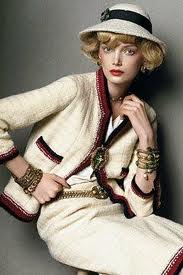 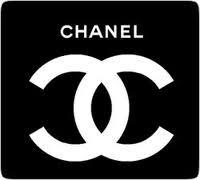 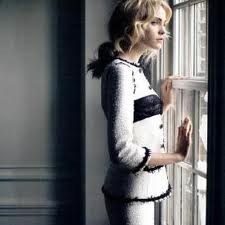 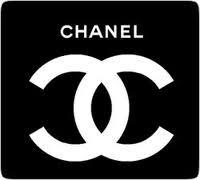 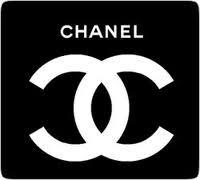 B. Coco Chanel : une vie de vêtements, de parfums, d’un style
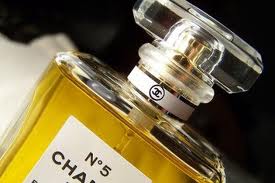 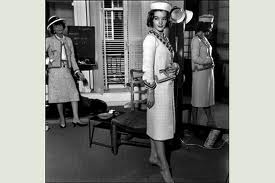 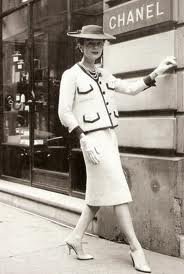 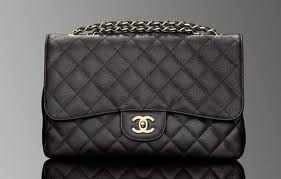 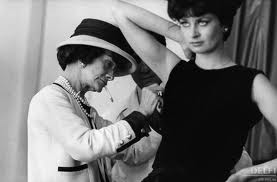 B. Coco Chanel : une vie de vêtements,     de parfums, d’un style (1)
Coco Chanel est une vraie icône. Ses citations ne sont pas
restées inaperçues. Pour beaucoup de femmes, elle est
modèle d’un féminisme avant la lettre avec son comportement rebèle.
Au même temps, elle est aussi modèle d’une élégance universelle. 

              Choisissez deux citations de Coco Chanel.          Notez-les et expliquez pourquoi vous les           avez choisies.

Reprennez aussi au moins une des citations dans 
votre article!
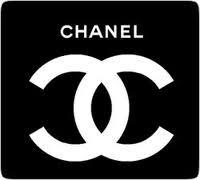 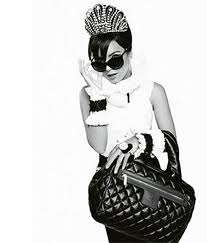 B. Coco Chanel : une vie de vêtements, de parfums, d’un style (2)
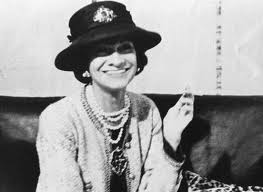 Femme internationalement connue et célébrée, 
sa vie est contrôlée par les différents niveaux de 
la société. Voilà pourquoi, quelques évènements 
politiques ont croisé ses pas. 
              Notez  trois évènements politiquement 
                inspirés qui ont été signifiants dans la 
               vie de Coco Chanel. (année, évènement 
               et acteurs).

              Elle part pour l’étranger à  plusieurs           
             reprises. Où va-t-elle et surtout 
             pourquoi? Donnez au moins deux 
             endroits.
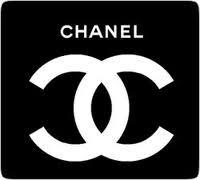 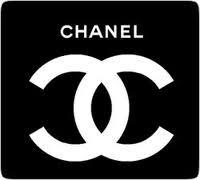 B. Coco Chanel : une vie de vêtements, de parfums, d’un style (2)
Elle ne se perd pas dans les étoffes et les tissus. L’influence de Coco se répand 
très vite aussi dans d’autres domaines (les accessoires...). 
            Notez quelques dates que vous pensez importantes, significantes  
            pour la réputation (vestimentaire) mondiale de Coco Chanel  
            aujourd’hui. Faites des choix réfléchies.
 
La plus longue publicité mondiale est une de Chanel. Regardez le 
fragment.
              Aimez-vous cette publicité? Pourquoi (pas)?        C’est pour quel produit? Expliquez l’emballage simple.
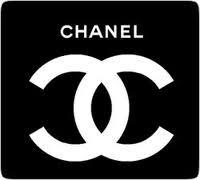 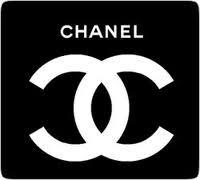 C. Et Coco Chanel aujourd’hui ?
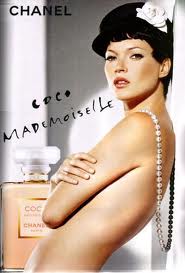 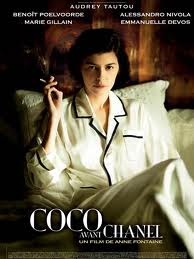 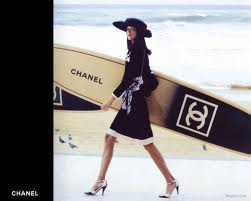 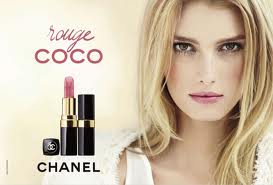 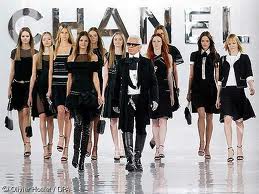 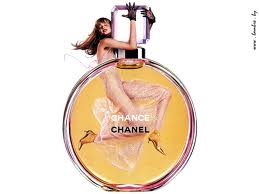 C.Et Coco Chanel aujourd’hui ? (1)
L’héritage de Coco Chanel: la mode
Après la mort de Coco Chanel le 10 janvier 1971, c’est Karl Lagerfeld qui a investi dans la maison de mode. Directeur en 1983, en combinaison avec son propre talent, il a toujours fait le choix de conserver l’esprit et le style de Coco Chanel.
Entrez sur le site officiel de               
             Chanel. Choississez le ‘français’, puis ‘France’ avant d’entrer sur le site.  Énumerez quelques domaines dans lesquels Coco Chanel a investis.

            Donnez quelques grands 
            noms qui ont aimé la marque Coco Chanel.
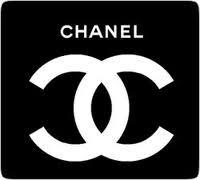 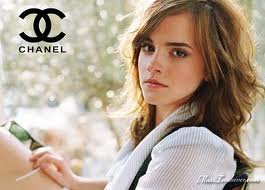 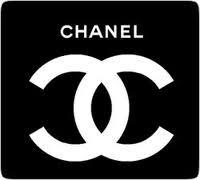 C. Et Coco Chanel aujourd’hui ? (2)
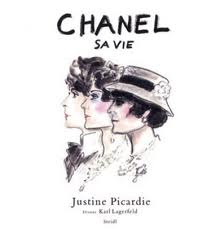 2. Une biographie:
La vie de Gabrielle Chanel a intrigué nombreuses 
personnes. L’année passée encore, quelqu’un a publié
la biographie de Coco Chanel avec comme titre 
“Chanel, sa vie”. Sur la couverture, on voit des dessins 
faits par Karl Lagerfeld. 

           Le titre de la biographie nous semble un peu “banal”, surtout parce qu’on a 
           ce style excentrique de Mademoiselle Coco en tête. À partir du lien , répondez 
           aux questions suivantes: (1) Qui a écrit la biographie parue en 2011?
                                                       (2) Inventez un sous-titre plus créatif.

            Encore d’autres livres ont été écrits sur Coco Chanel.  Consultez le site suivant          
            et  notez les données du livre qui vous paraissent intéressantes. Expliquez pourquoi.
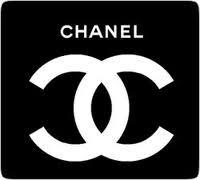 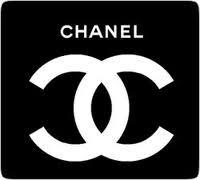 C.Et Coco Chanel aujourd’hui ? (3)
3. Coco avant Chanel
“Coco avant Chanel” est un film récent qui raconte la vie de Coco Chanel avant 
de devenir célèbre et renommée. Le rôle de Coco a été incarné par Audrey 
Tautou.
Regardez la bande-annonce (voir slide 23) et répondez aux questions suivantes:
    A un certain moment, un monsieur demande où est la robe qu’il 
      a offerte à Coco. Qu’est-ce qu’elle lui répond (et qui la caractérise    
       tellement)?
     A un concours de chevaux, Coco se distingue de toutes les   
       femmes par ses vêtements. Comment?

Recherchez aussi combien de prix le film a gagné sur le site ci-
dessous.
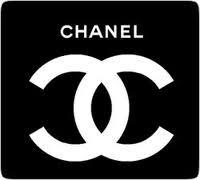 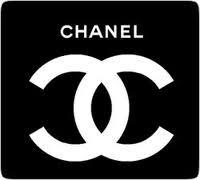 C.Et Coco Chanel aujourd’hui ? (3)
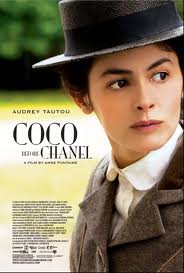 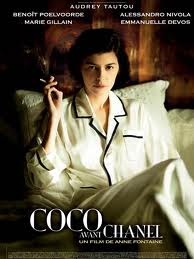 5. Et maintenant? (1)
Maintenant que vous avez fini vos recherches et le rédacteur a lu vos 
notes, il vous a laissé de nouveau quelques mots…
Chers collègues, j’ai lu avec intérêt vos résultats de recherche. Mes félicitations!  Mettez-vous au travail pour l’article à rédiger.

Tous les articles composés par l’équipe de  journalistes de notre rédaction “Etoile” * seront mis ensemble  dans les jours à venir. La publication est prévue pour la fin du mois. 

X
*en réalité, les articles seront    
  publiés dans le journal de l’école.
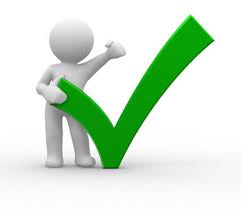 5. Et maintenant? (2)
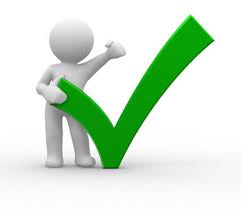 Retournez aux “Objectifs”             et regardez ce que vous avez appris et 
réalisé (!), peut-être même sans que vous vous l’ayez réalisé 
consciemment…

Une fois de plus, mes félicitations!
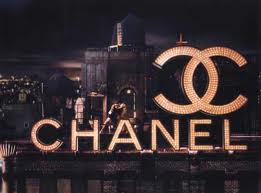 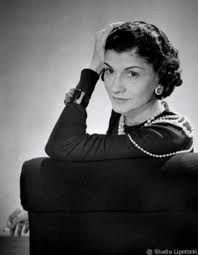 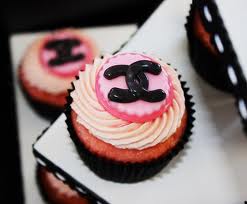 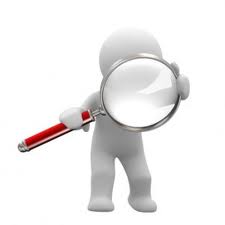 6. Ressources:
http://www.youtube.com/watch?v=EMMYZopiqhA
http://www.ina.fr/pub/hygiene-beaute-sante/video/PUB3774422059/chanel-coco-parfum-femme.fr.html 
http://www.toutenparfum.com/historique/chanel/chanel.php
http://www.momes.net/dictionnaire/c/chanelgabrielle.html
http://www.evene.fr/citations/coco-chanel
 http://www.rosadoc.be/site/rosa/francais/reperes/spot/chanel.htm
http://chanel-news.chanel.com/fr/archives/la-vie-de-mademoiselle-une-biographie-par-justine-picardie/
http://recherche.fnac.com/Search/SearchResult.aspx?SCat=0%211&Search=coco+chanel&sft=1&submitbtn=Ok
http://www.allocine.fr/film/fichefilm-128901/palmares/
http://www.puretrend.com/marque/chanel_b4294719633/histoire_i1/1
http://www.chanel.com/
http://www.larousse.fr/dictionnaires
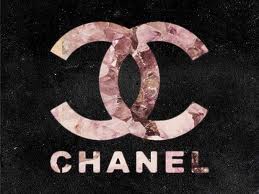 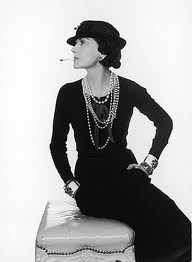